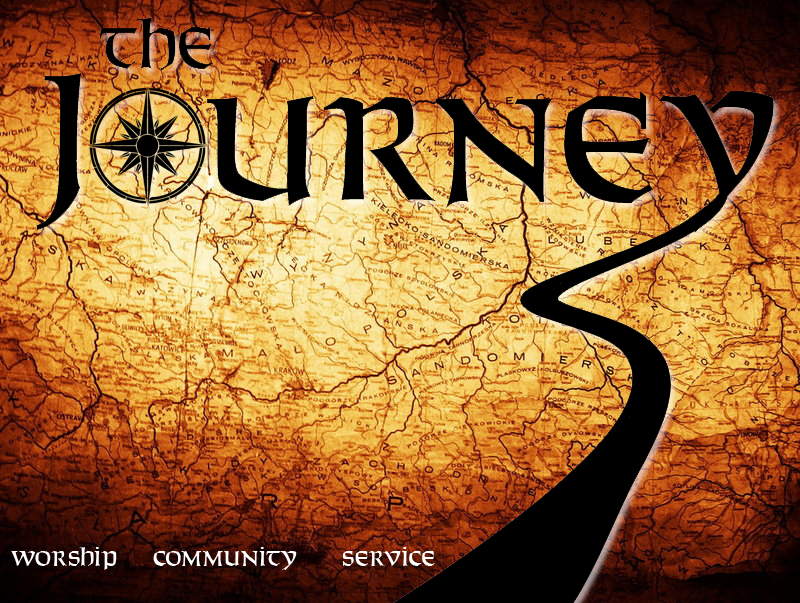 Week 10– Moses’ Last Words
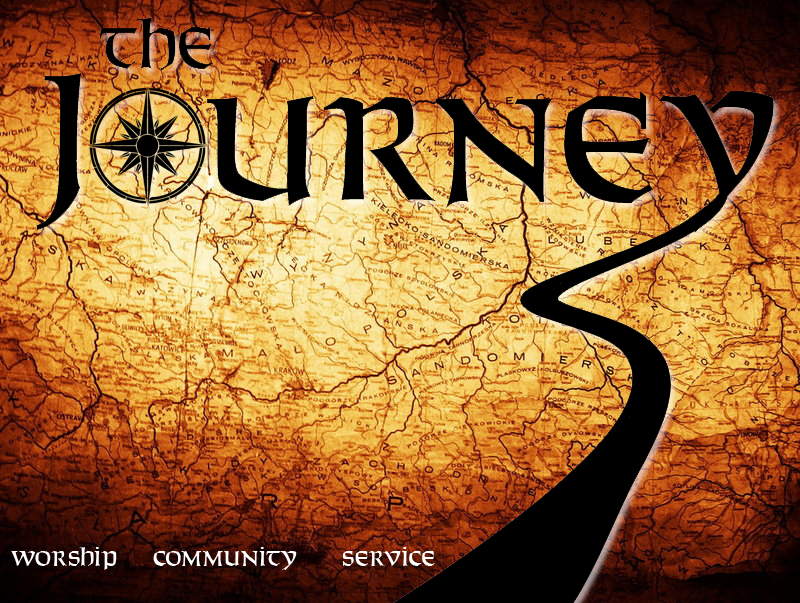 Remember to Choose God
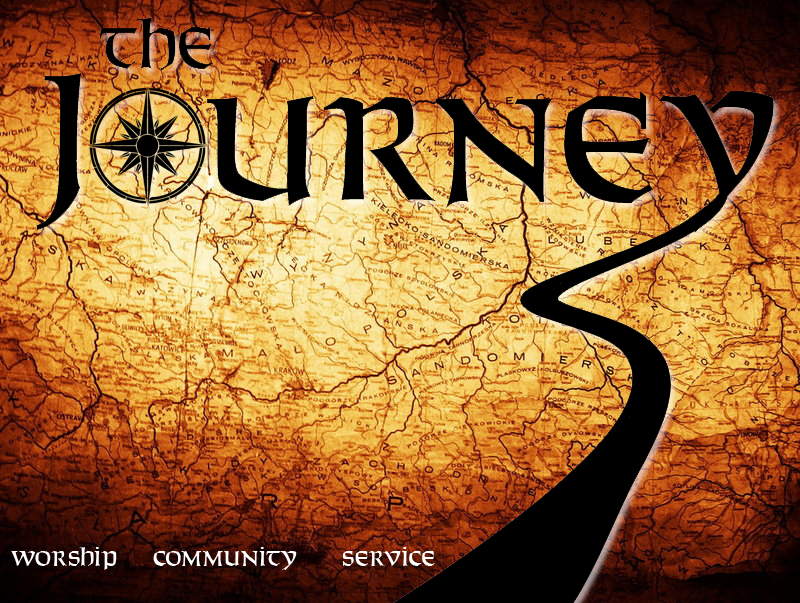 The world will be interested in God’s nearness when it sees God’s righteousness lived out among His people
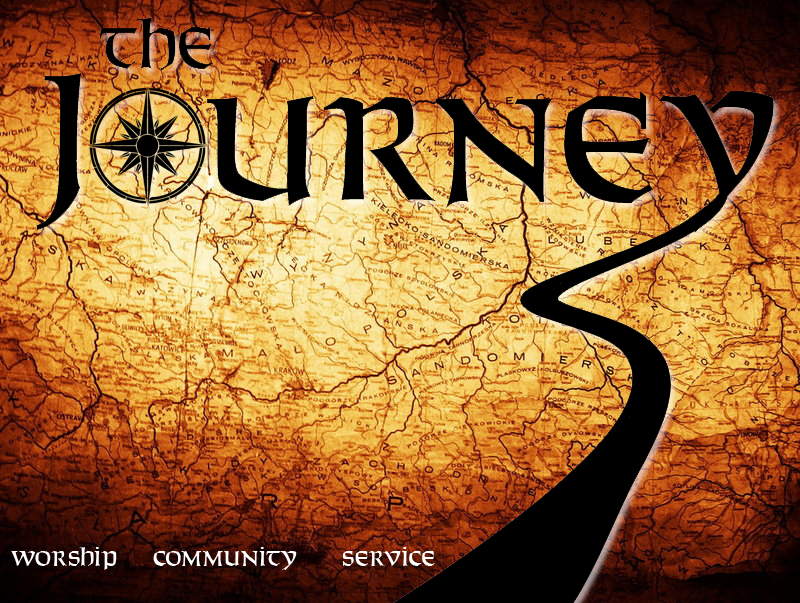 Remember to Choose God
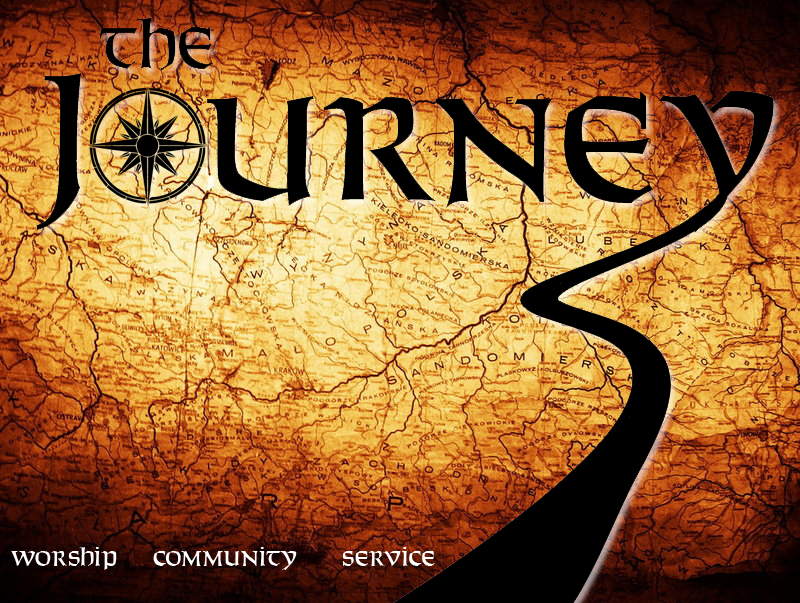 Question:
What then does a just society look like?
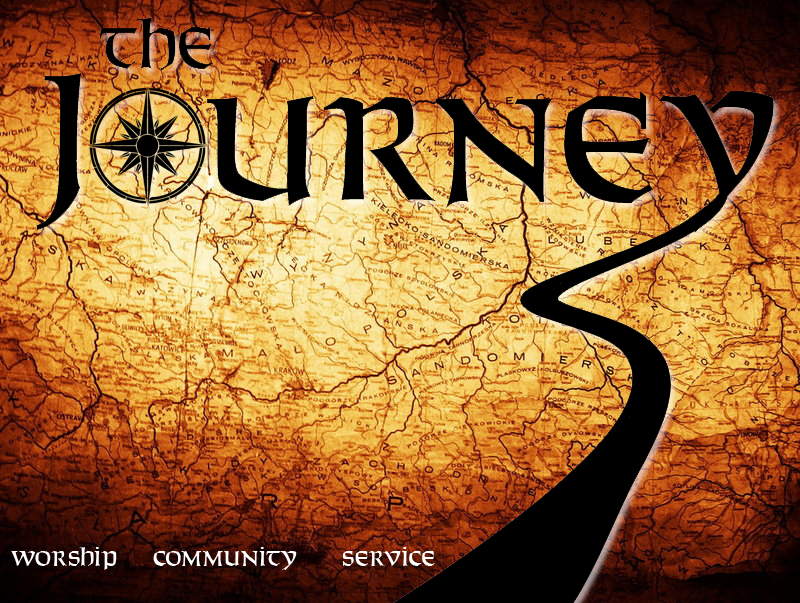 Every command in the O.T. reflects some principle that is binding for Christians today
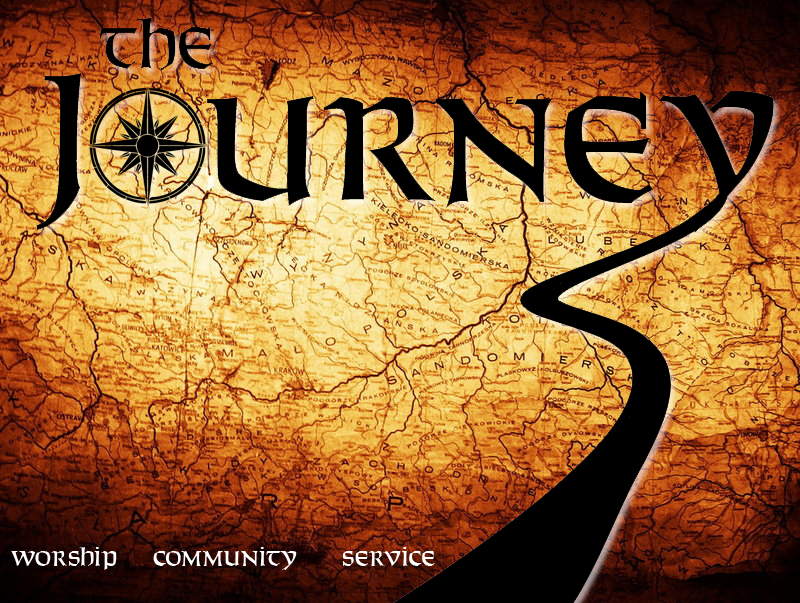 Radical Generosity
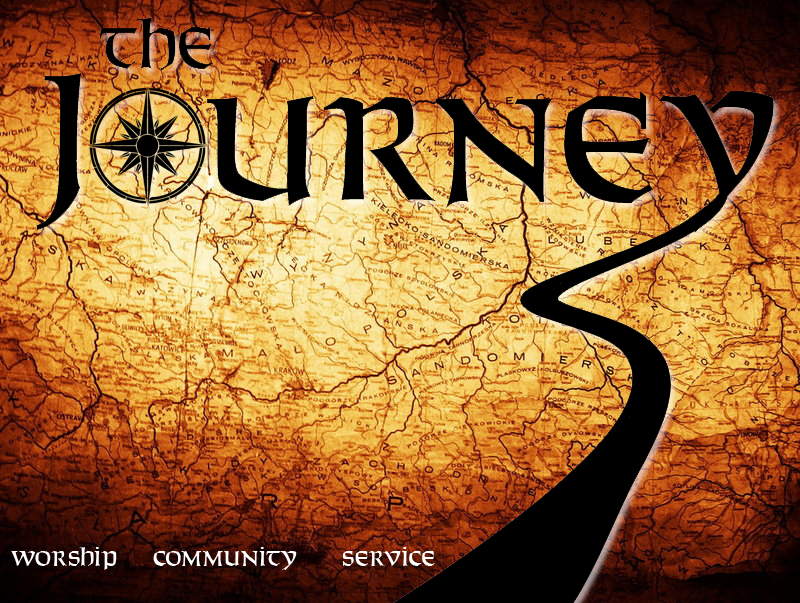 God does not want a society where some people are trapped in long-term poverty while others refuse to give up their excess. The people of God are the catalysts for radical generosity.
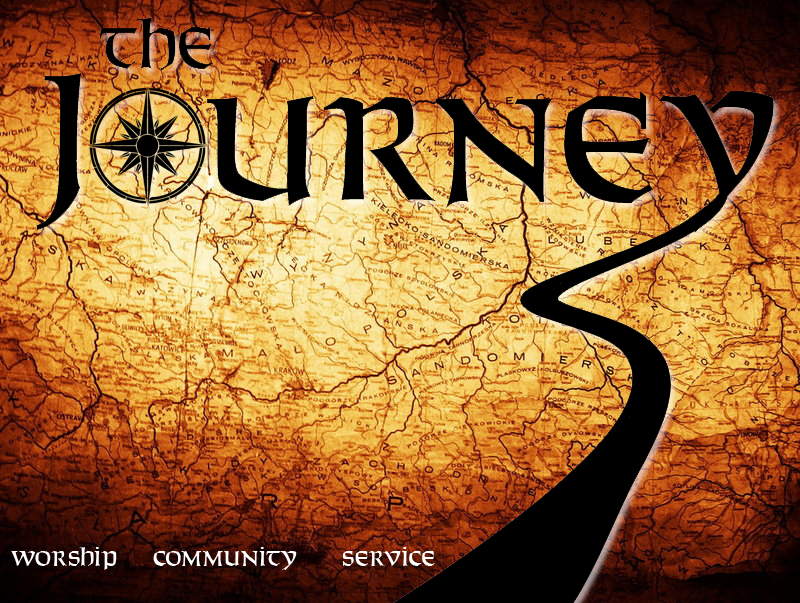 Radical generosity takes up more room than one realizes